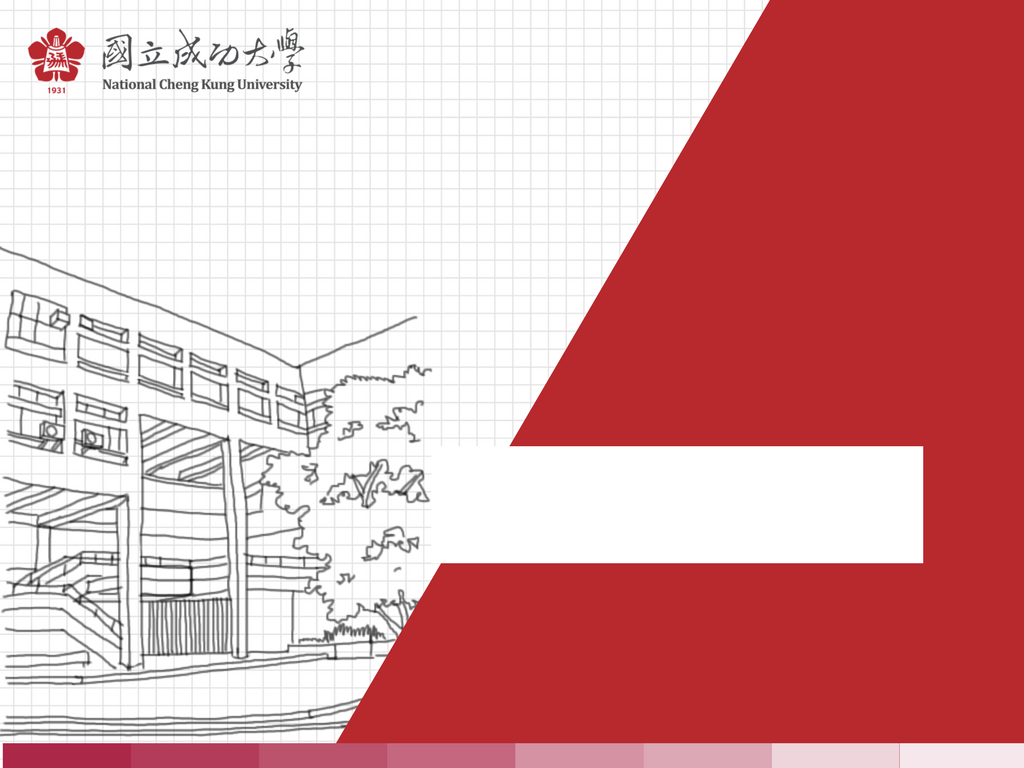 2017 年 O 月 O 日
ＯＯＯ
主講人：OOO